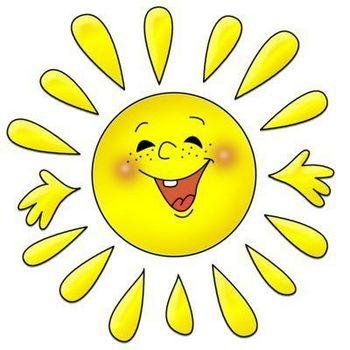 Придумано кем-то, просто и мудро,  При встрече здороваться: «Доброе утро!» - Доброе утро солнцу и птицам! - Доброе утро улыбчивым лицам! И каждый становится добрым, доверчивым, И доброе утро длится до вечера.
Герасимова Лидия Сергеевна, 238-032-062
тема:     « жизнь дана на добрые дела»
Герасимова Лидия Сергеевна, 238-032-062
Притча – правдивая поучительная история, в которой заключена жизненная мудрость.
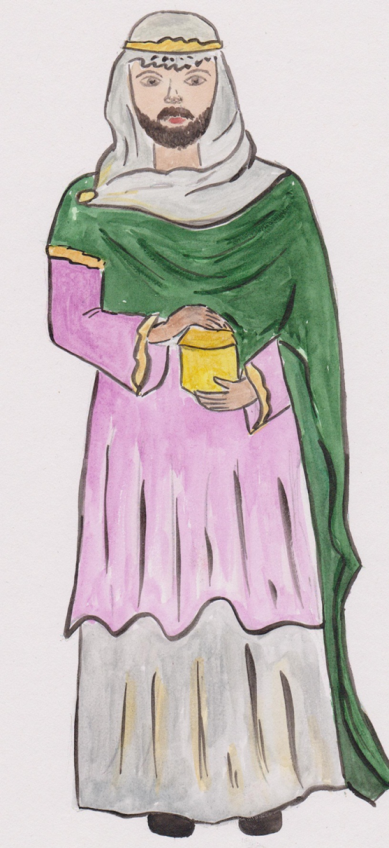 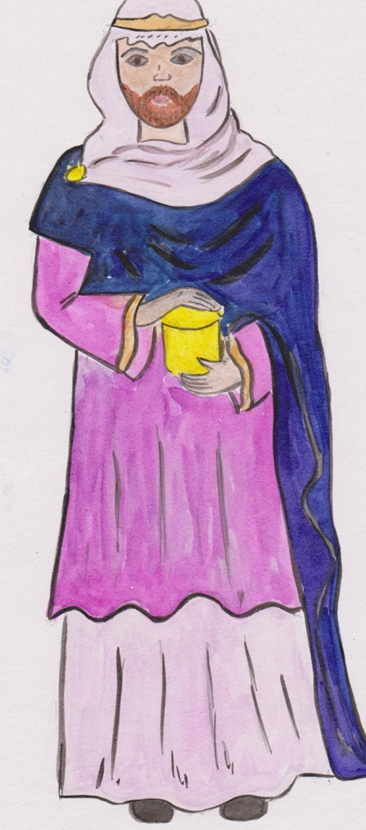 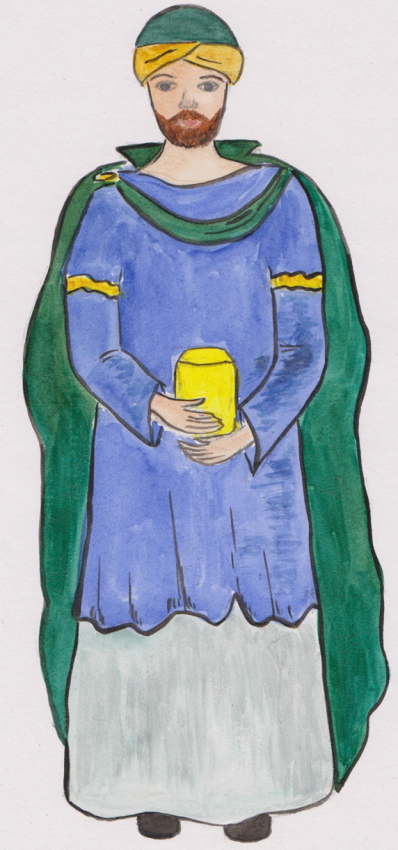 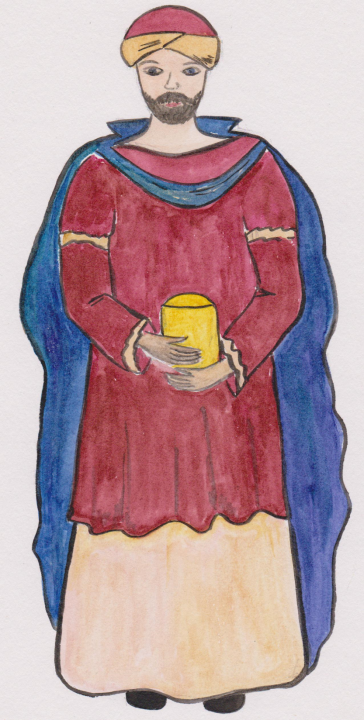 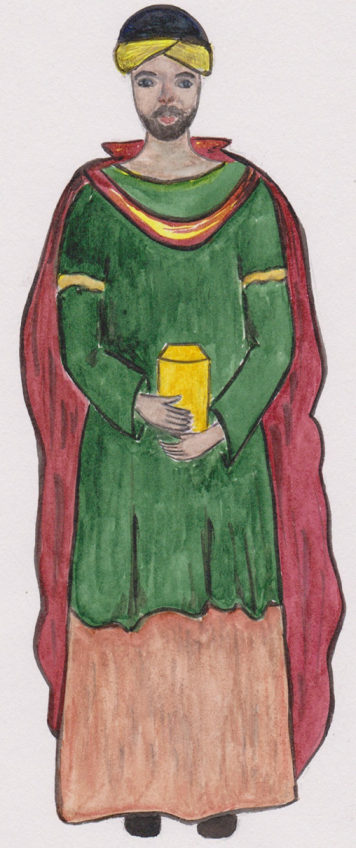 Без любви
Не ценил любовь
Растерял любовь
Благодарная любовь
Корыстная любовь
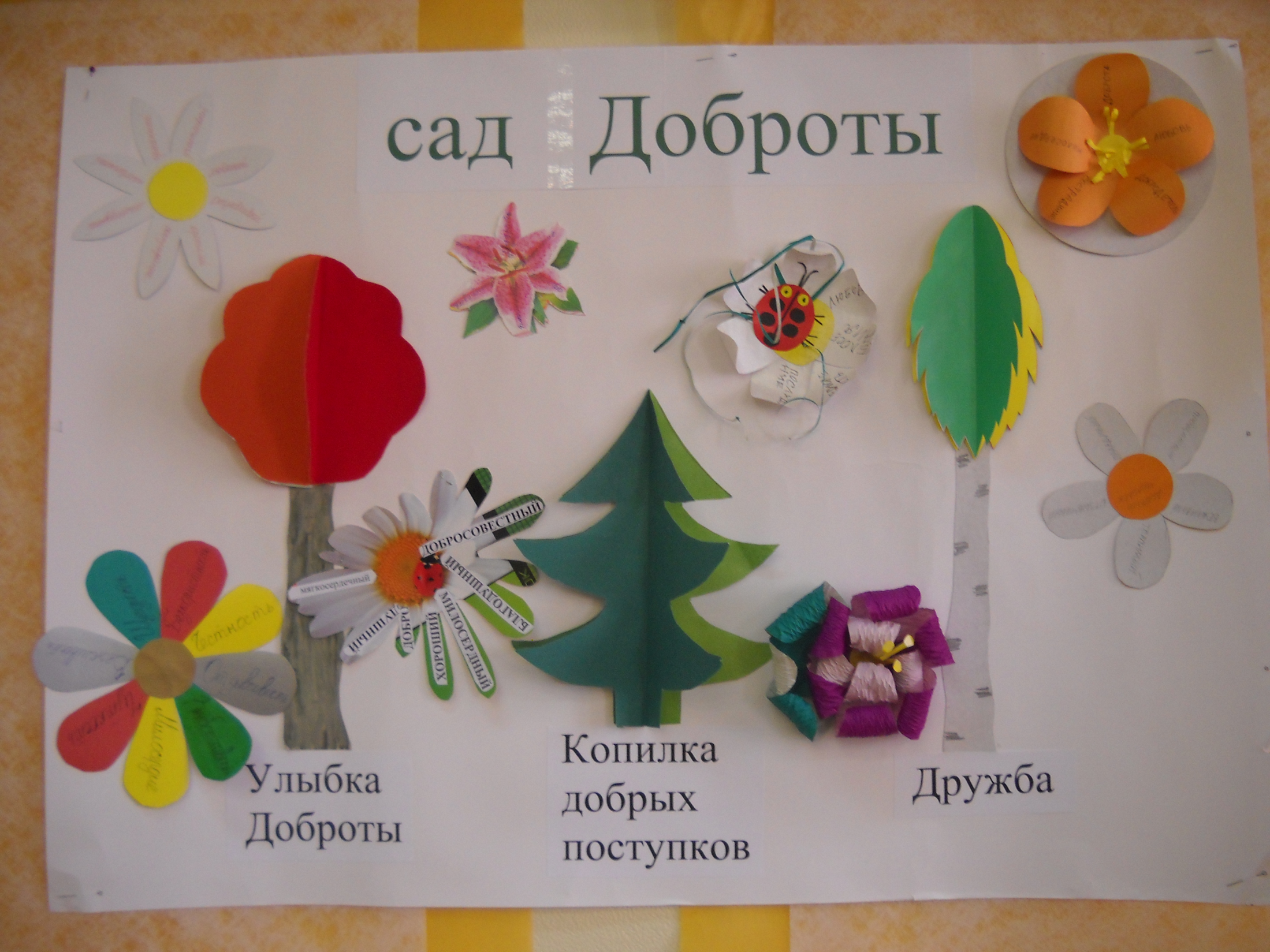 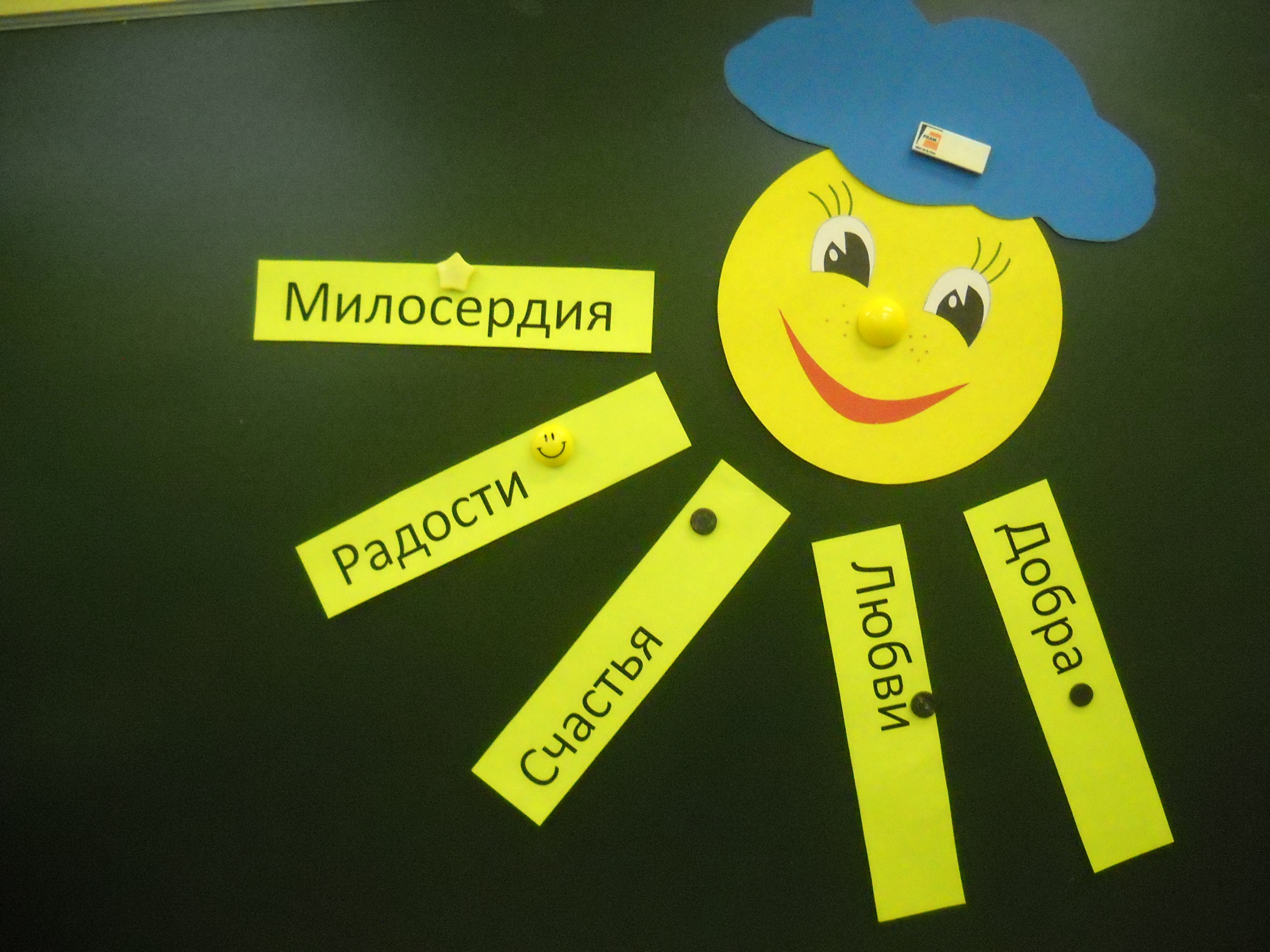